Презентация на тему
«Баскетбол»
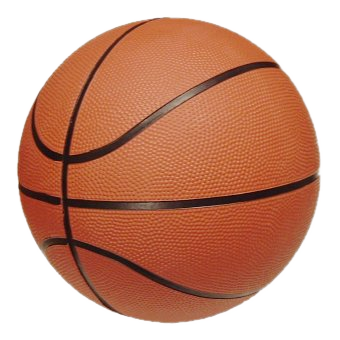 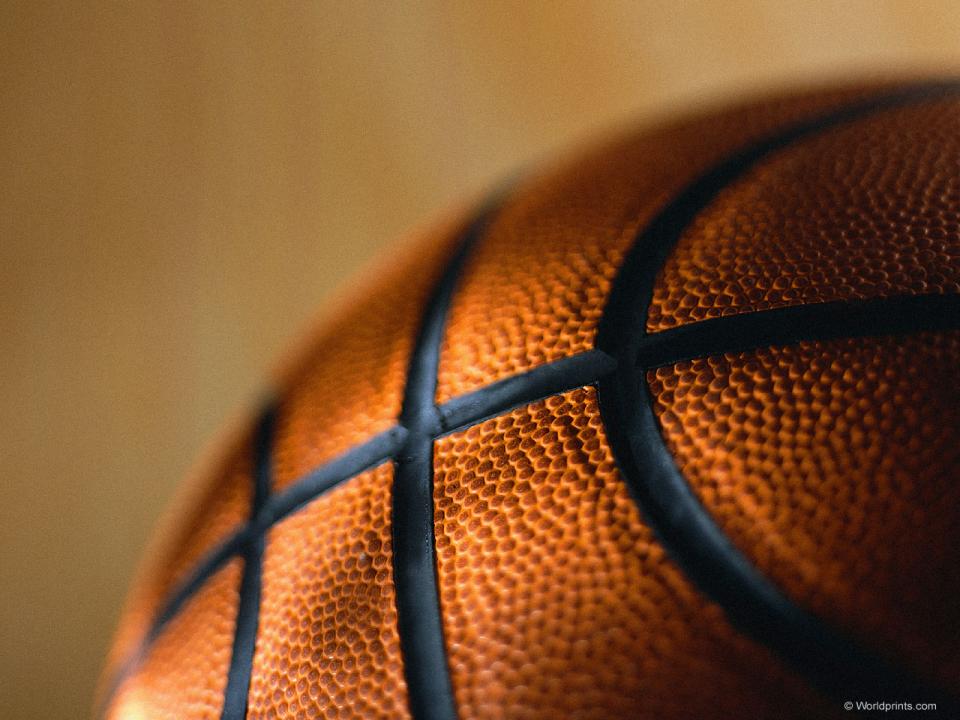 Баскетбол
История возникновения баскетбола
Развитие баскетбола в России
Правила игры в баскетбол
Техника игры в баскетбол
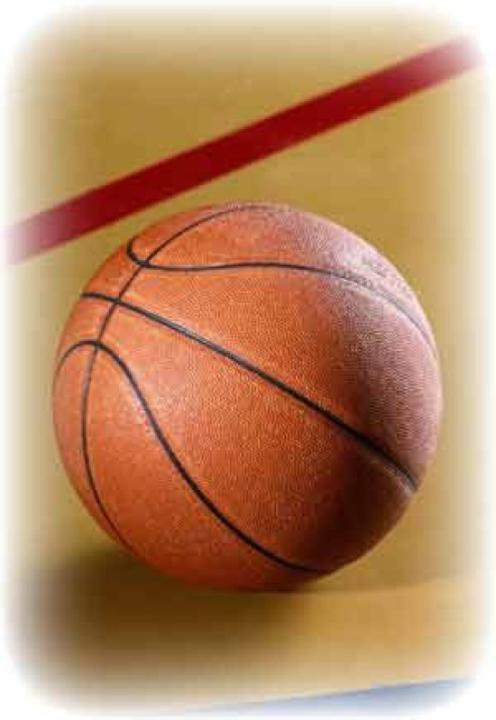 История возникновения баскетбола.
Баскетбол (basket-корзина, ball-мяч)
Баскетбол, пожалуй, единственный из популярных видов спорта, даже и место возникновения которого доподлинно не известно.
Изобретателем баскетбола считается Джеймс Нейсмит преподаватель колледжа Молодёжной Христианской Ассоциации из Спрингфилда штат Массачусетс  (США)
В декабре 1891 года он привязал две корзины из-под персиков к периллам балкона спортивного зала и, разделив студентов на две команды, предложил им игру, смысл которой сводился к тому, чтобы забросить большее количество мячей в корзину соперника. В 1893 году корзинки заменили железными кольцами с сеткой. В 1894 году в США были изданы первые официальные правила баскетбола. В 1895 году установили щиты и провели первые официальные соревнования по этому виду спорта. В 1897 году состав ограничили 5 игроками.
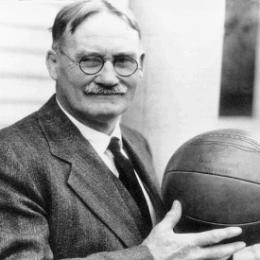 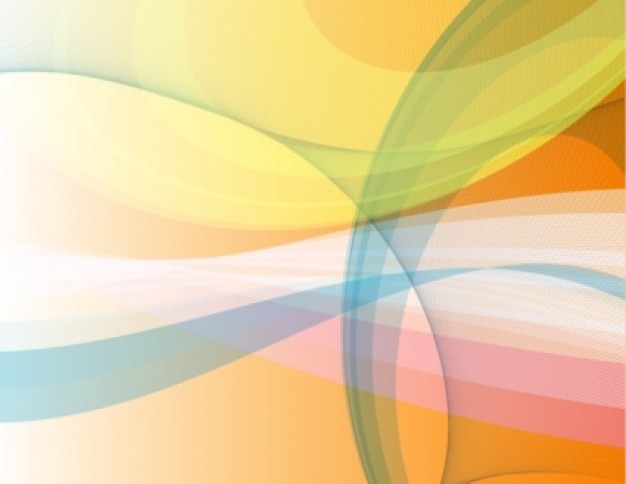 Первое упоминание о баскетболе в России принадлежит петербуржцу Г. Дюкерону в 1901 году. Родиной отечественного баскетбола является Санкт-Петербург.
В 1930 году при Всесоюзном совете физической культуры была создана Всесоюзная секция баскетбола.
Достижения отечественных баскетболистов.
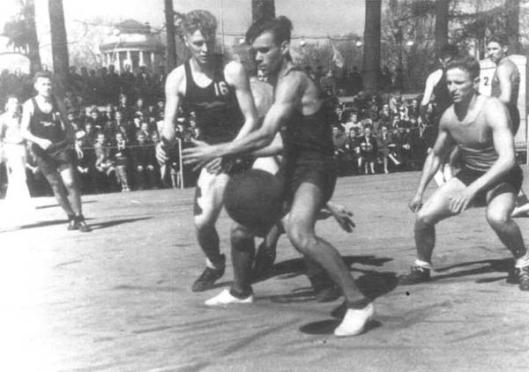 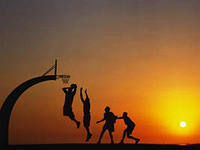 Знаменитые баскетболисты СССР
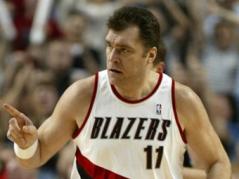 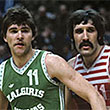 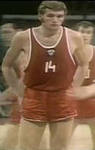 Арвидас Сабонис
Сергей Тараканов и Владимир Ткаченко
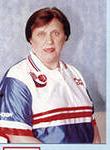 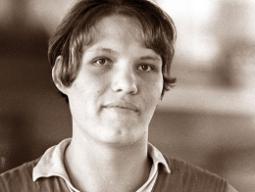 Александр Белов
Ульяна Семёнова
Татьяна Овечкина
А. Я. Гомельский
Выдающийся советский баскетбольный тренер. Заслуженный тренер СССР.
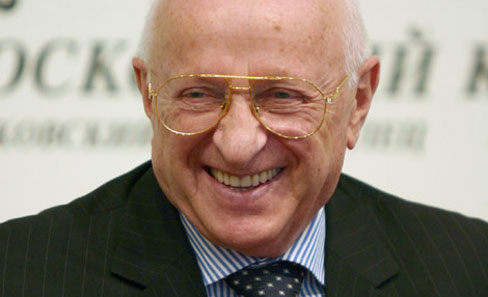 Современные баскетболисты
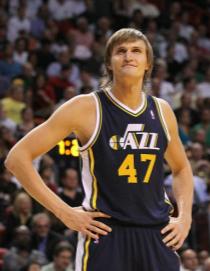 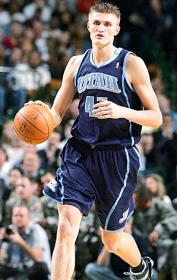 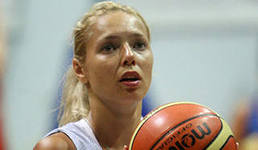 Илона Корстин
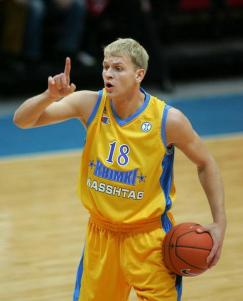 Андрей Кириленко
Андрей Мозгов
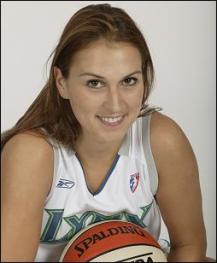 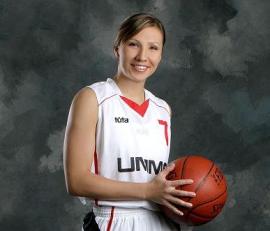 Антон Понкрашов
Анна Архипова
Светлана Абросимова
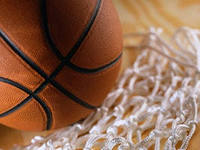 Главный тренер мужской сборной России по баскетболу
Василий Карасёв
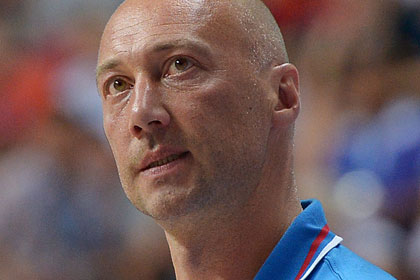 Олимпийские игры
Мужчины
 Олимпийские чемпионы: 1972, 1988
 Серебряные призёры Олимпийских игр: 1952, 1956, 1960, 1964
 Бронзовые призёры Олимпийских игр: 1968, 1976, 1980, 2012
Женщины
 Олимпийские чемпионки: 1976, 1980, 1992
 Бронзовые призёрки Олимпийских игр: 1988, 
2004, 2008
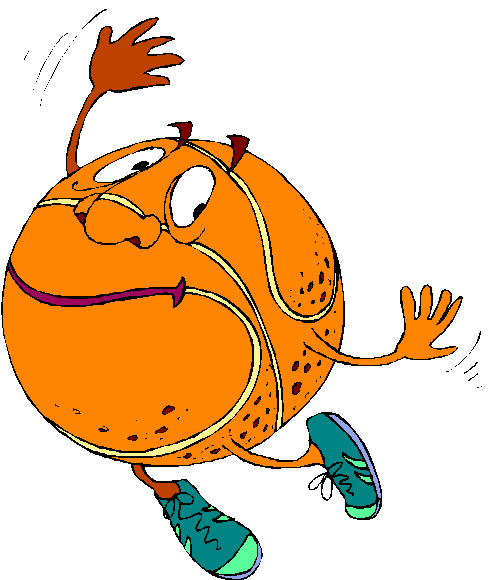 Чемпионаты мира
Мужчины
 Чемпионы мира: 1967, 1974, 1982
 Серебряные призёры чемпионатов мира: 1978, 1986, 1990, 1994, 1998
 Бронзовые призёры чемпионатов мира: 1963, 1970
Женщины
 Чемпионки мира: 1959, 1964, 1967, 1971, 
1975, 1983
 Серебряные призёрки чемпионатов мира: 
1957, 1986, 1998, 2002, 2006
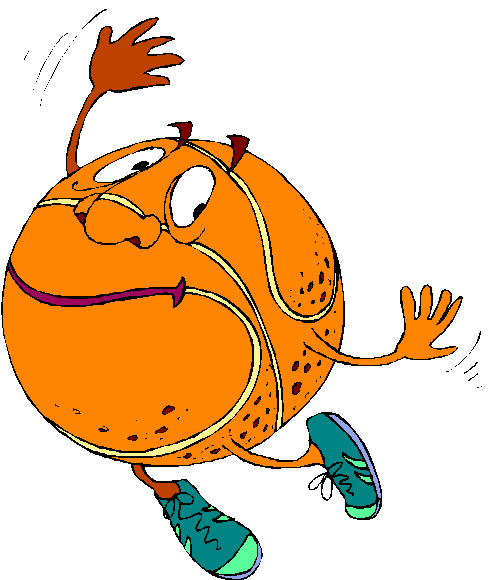 Чемпионаты Европы
Мужчины
 Чемпионы Европы: 1947, 1951, 1953, 1957, 1959, 1961, 1963, 1965, 1967, 1969, 1971, 1979, 1981, 1985, 2007
 Серебряные призёры чемпионатов Европы: 1975, 1977, 1987, 1993
 Бронзовые призёры чемпионатов Европы: 1955, 1973, 1983, 1989, 1997, 2011
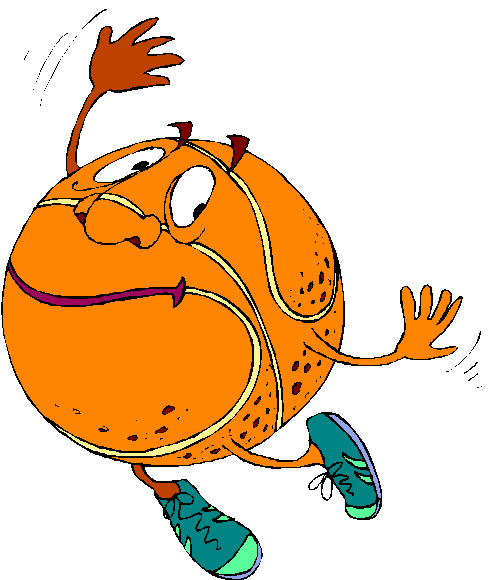 Женщины
 Чемпионки Европы: 1950—1956 (4 титула), 1960—1991 (17 титулов), 2003, 2007, 2011
 Серебряные призёрки чемпионатов Европы: 1958, 2001, 2005, 2009
 Бронзовые призёрки чемпионатов Европы: 1995, 1999
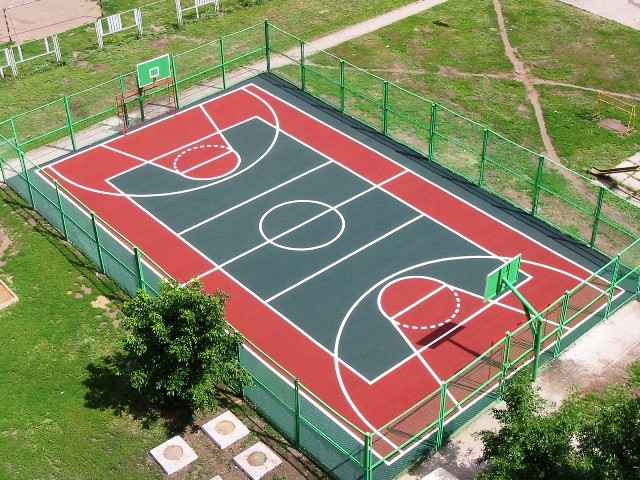 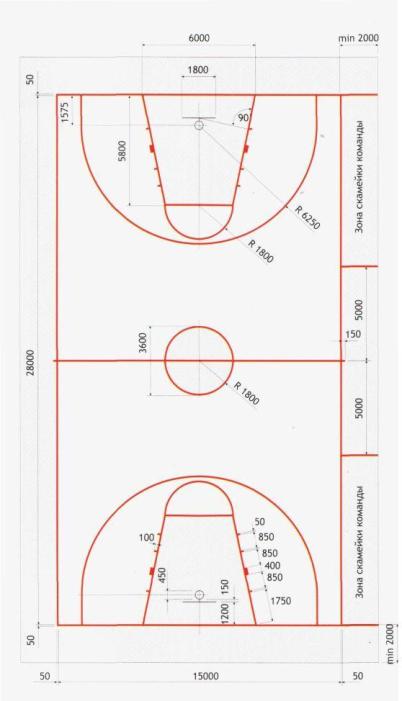 Разметка баскетбольного поля
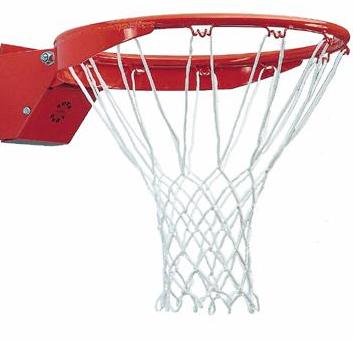 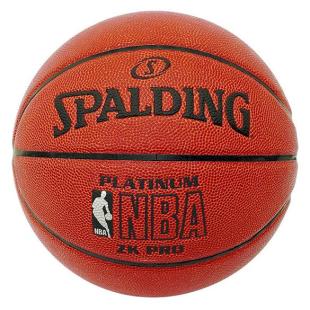 Баскетбольное кольцо
Баскетбольный мяч
Правила игры
Изначально правила игры в баскетбол были сформированы Нейсмитом и состояли лишь из 13 пунктов. 
С течением времени баскетбол изменялся, изменений потребовали и правила.
Первые международные правила игры были приняты в 1932 году на первом конгрессе ФИБА, после этого они многократно корректировались и изменялись, последние значительные изменения были приняты в 1998 и 2004 годах.
С 2004 года правила игры остаются неизменными.
В баскетбол играют 2 команды по 5 игроков в каждой.
Правила игры
Цель каждой команды в баскетболе- забросить мяч в корзину соперника и помешать другой команде овладеть мячом и забросить его в корзину своей команды.
Мячом играют только руками. Бежать с мячом, не ударяя им в пол, преднамеренно бить по нему ногой, блокировать любой частью ноги или бить по нему кулаком является нарушением.
За одно попадание мяча в кольцо может быть засчитано разное количество очков:
1 очко – бросок  со штрафной  линии
2 очка – бросок  со  средней  или  близкой  дистанции
3 очка – бросок  из-за  трёх очковой   линии  на  расстоянии  6 м. 75 см.
Нарушения
Аут - мяч уходит за пределы игровой площадки.
Пробежка – игрок, контролирующий «живой» мяч, совершает перемещение ног сверх ограничения, установленного правилами.
Нарушение ведения мяча, включающее в себя пронос мяча, двойное ведение.
Три секунды – игрок нападения находится в зоне штрафного броска больше трёх секунд в то время, когда его команда владеет мячом в зоне нападения.
Фолы
Фол – это несоблюдение правил, вызванное персональным контактом или неспортивным поведением.
             Виды фолов:  
             -персональный
             -технический
             -неспортивный
             -дисциплинирующий
Игрок, получивший  5 фолов в матче, должен покинуть игровую площадку и не может принимать участие в матче.
Игрок, получивший дисквалифицирующий фол должен покинуть место проведения матча.
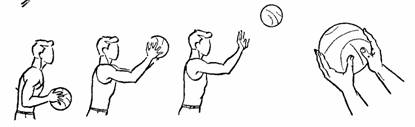 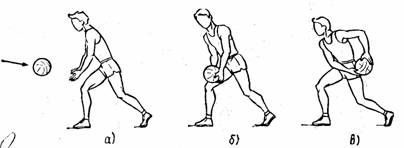 Список литературы
http://sport.rin.ru/html/rools_5-4.htmlhttp://sport.rin.ru/images/rools/-1.jpghttp://dic.academic.ru/dic.nsf/bse/67613/Баскетболhttp://basketb.wordpress.com/http://top-desktop.ru/files/sport/800/83.jpghttp://olympus.ourlife.ru/gallery/data/media/35/0783-copy.jpg 
 Физкультура и Спорт малая энциклопедия (Гусевой Г.В., Кондрашовой Н.М., Милютина В.П., 1992г) 
 Спортивные игры. Учебник для физ. ин-тов. Под ред. Портных Ю. И.М. 1975г.: 
 Баскетбол учебник для физкультурных институтов. Под ред. Н.В. Семашко. 
 "Физкультура и спорт", 1976г.4. Упражнения в баскетболе. "Физкультура и спорт", 1972г. 
Настольная книга учителя физической культуры: подготовка школьников к олимпиадам (П.А. Киселёв, С.Б. Киселёва,
 2008 г.)